Chapter 5
SNMPv1 Network Management:
 Communication and Functional Models
SNMP Architecture
Notes:
Truly simple network management protocol 
 Five messages, 3 from manager and 2 from agent
SNMP Messages
Notes : 
Generic trap
 coldStart
 warmStart
 linkDown
 linkUp
 authenticationfailure
 egpNeighborLoss
 enterpriseSpecific
 Specific trap
 For special measurements such as statistics
 Time stamp: Time since last initialization
Get-Request
 Get-Next-Request
 Set-Request
 Get-Response
 Trap
 Generic trap
 Specific trap
 Time stamp
Administrative Model
Based on community profile and policy
 SNMP Entities: 
 SNMP application entities   - Reside in management stations and network elements   - Manager and agent
 SNMP protocol entities   - Communication processes (PDU handlers)   - Peer processes that support application entities
SNMP Community
Notes : 
Security in SNMPv1 is community based
 Authentication scheme in manager and agent  
 Community: Pairing of two application entities
 Community name: String of octets
 Two applications in the same community   communicate with each other
 Application could have multiple community names
 Communication is not secured in SNMPv1 - no encryption
Community Profile
Community Profile- cont.
Notes : 

MIB view
 An agent is programmed to view only a subset of managed objects of a network element
 Access mode
 Each community name is assigned an access mode:  read-only and read-write
 Community profile: MIB view + SNMP access mode
 Operations on an object determined by community profile and the access mode of the object
 Total of four access privileges
 Some objects, such as table and table entry are non-accessible
Administrative Model
Administrative model is SNMP access policy
 SNMP community paired with SNMP community profile is SNMP access policy


Notes : 
Parameters:
 Community / communities
 Agent / Agents
 Manager / Managers
Access Policy
Notes :  
Manager manages Community 1 and 2 network components via Agents 1 and 2
 Agent 1 has only view of Community Profile 1,e.g., Cisco components
 Agent 2 has only view of Community Profile 2,e.g., 3Com components
 Manager has total view of both Cisco and 3Com components
Generalized Administrative Model
Notes :  
Manager 1 manages community 1, manager 2 community 2, and manager 3 (MoM) both communities 1 and 2
Proxy Access Policy
Notes :  
 Proxy agent enables non-SNMP community elements to be managed by an SNMP manager.
 An SNMP MIB is created to handle the non-SNMP objects.
Protocol Entities
Notes :  
Protocol entities support application entities
 Communication between remote peer processes
 Message consists of: 
 Version identifier
 Community name
 Protocol Data Unit
 Message encapsulated and transmitted
Get and Set PDU
Notes :
PDU Types: enumerated INTEGER
VarBindList: multiple instances of VarBind pairs
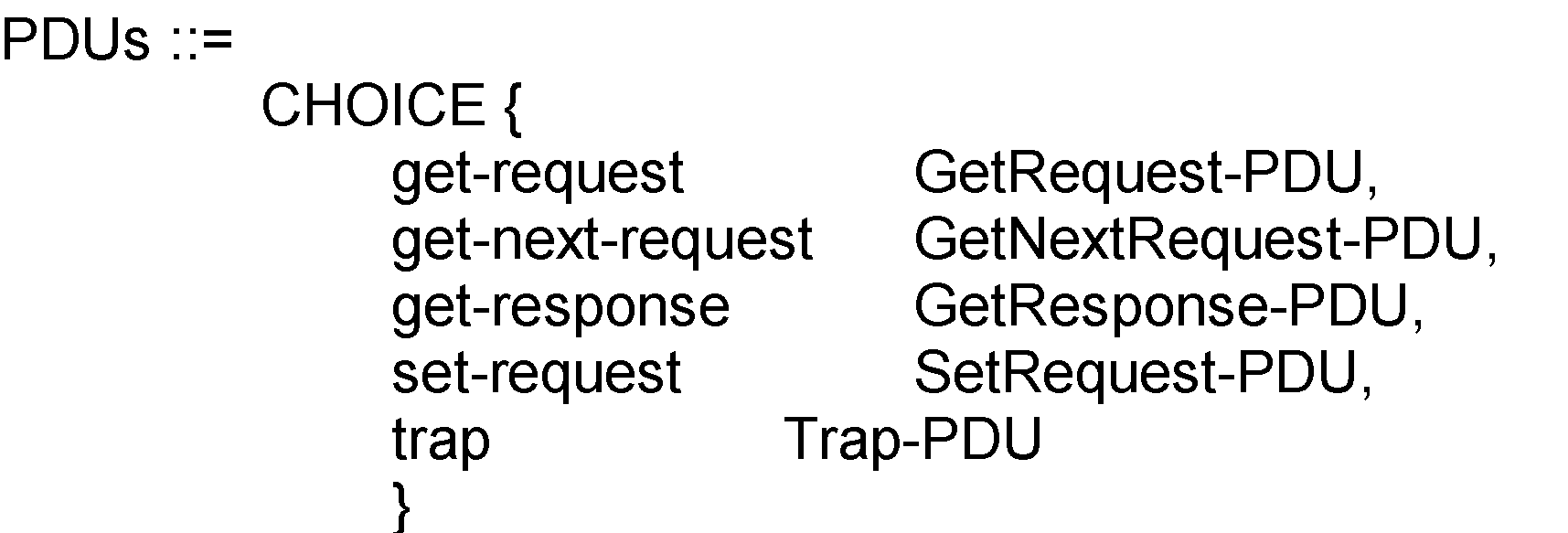 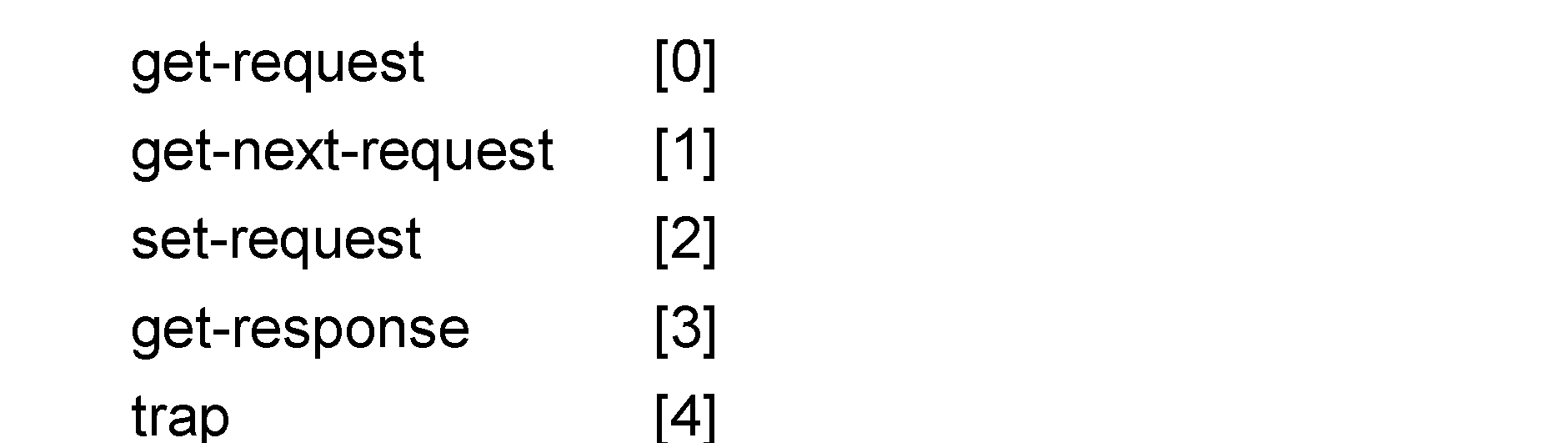 Error in Response
Error Index: No. of VarBind that the first error occurred
Trap PDU
Figure 5.8  Get and Set Type PDUs
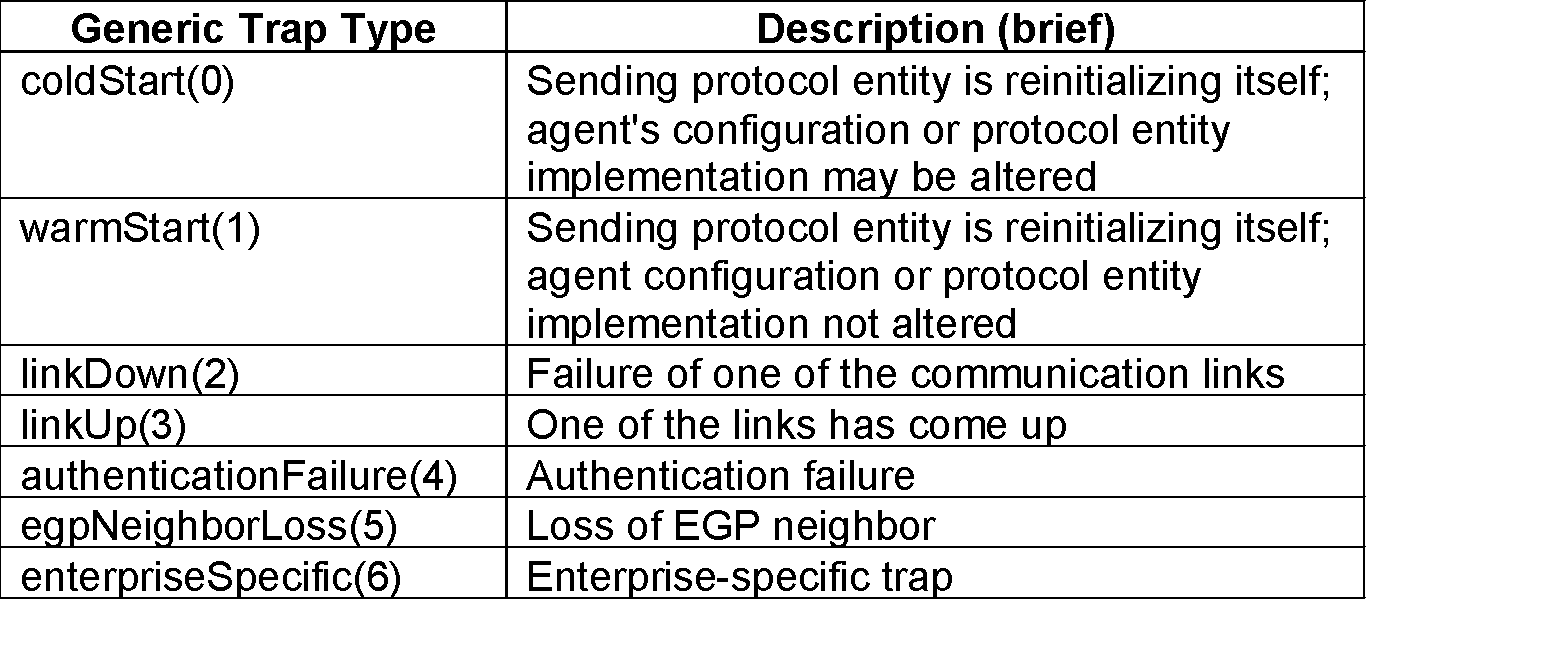 Table 5.1  Generic Traps
Trap PDU-cont.
Notes :
   
 Enterprise and agent address pertain to the system generating the trap
 Seven generic traps specified by enumerated INTEGER
 Specific trap is a trap not covered by enterprise specific trap
 Timestamp indicates elapsed time since last re-initialization
SNMP Operations
MIB for Get-Next-Request
Lexicographic Order
Notes :
 Procedure for ordering:
 Start with leftmost digit as first position
 Before increasing the order in the first position, select the lowest digit in the second position
 Continue the process till the lowest digit in  the last position is captured
 Increase the order in the last position until all   the digits in the last position are captured
 Move back to the last but one position and   repeat the process
 Continue advancing to the first position until all   the numbers are ordered
 Tree structure for the above process
Table 5.2  Lexicographic-Order Number Example
MIB Lexicographic Order
Notes :
A	3.1
B	3.2
T	Z
E
1.1
1.2
2.1
2.2
Figure 5.12  MIB for Operation Examples in Figures 5.13 and 5.15
A More Complex MIB Example
Notes:
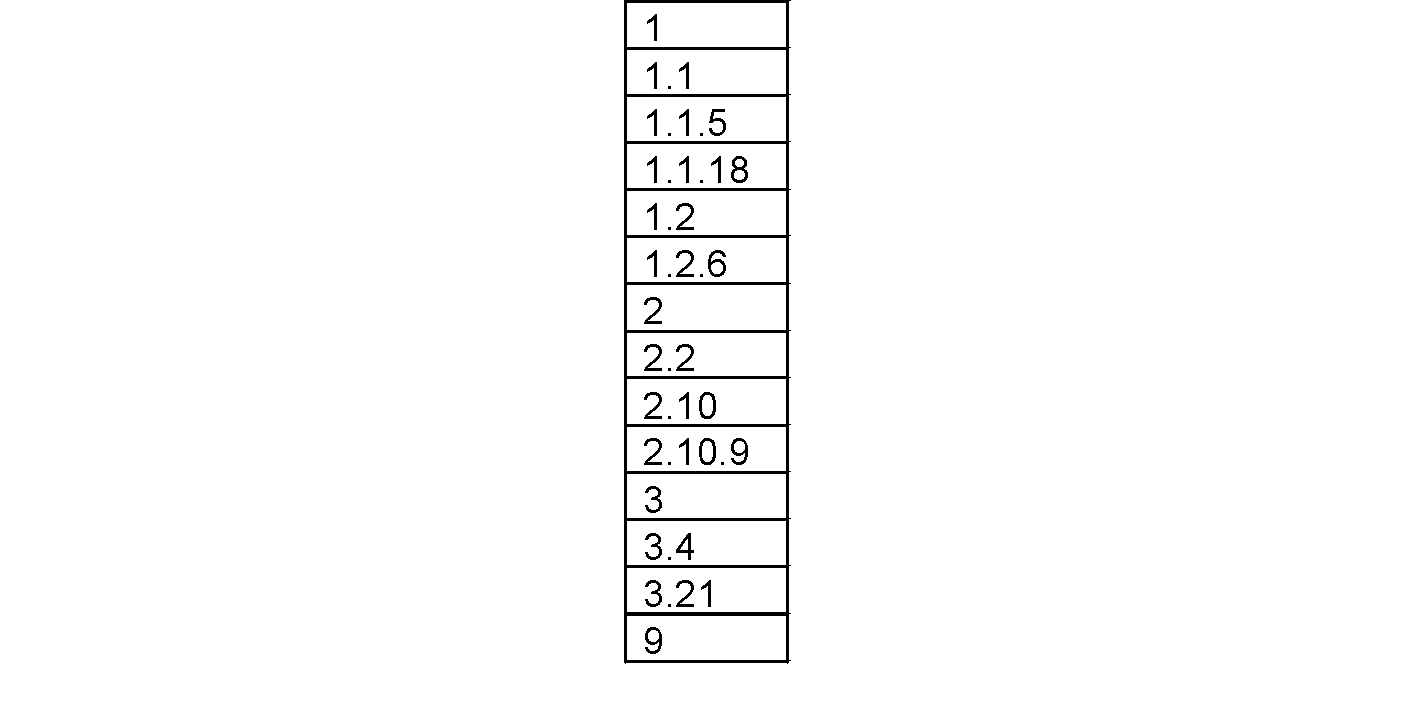 Get-Next-Request Operation
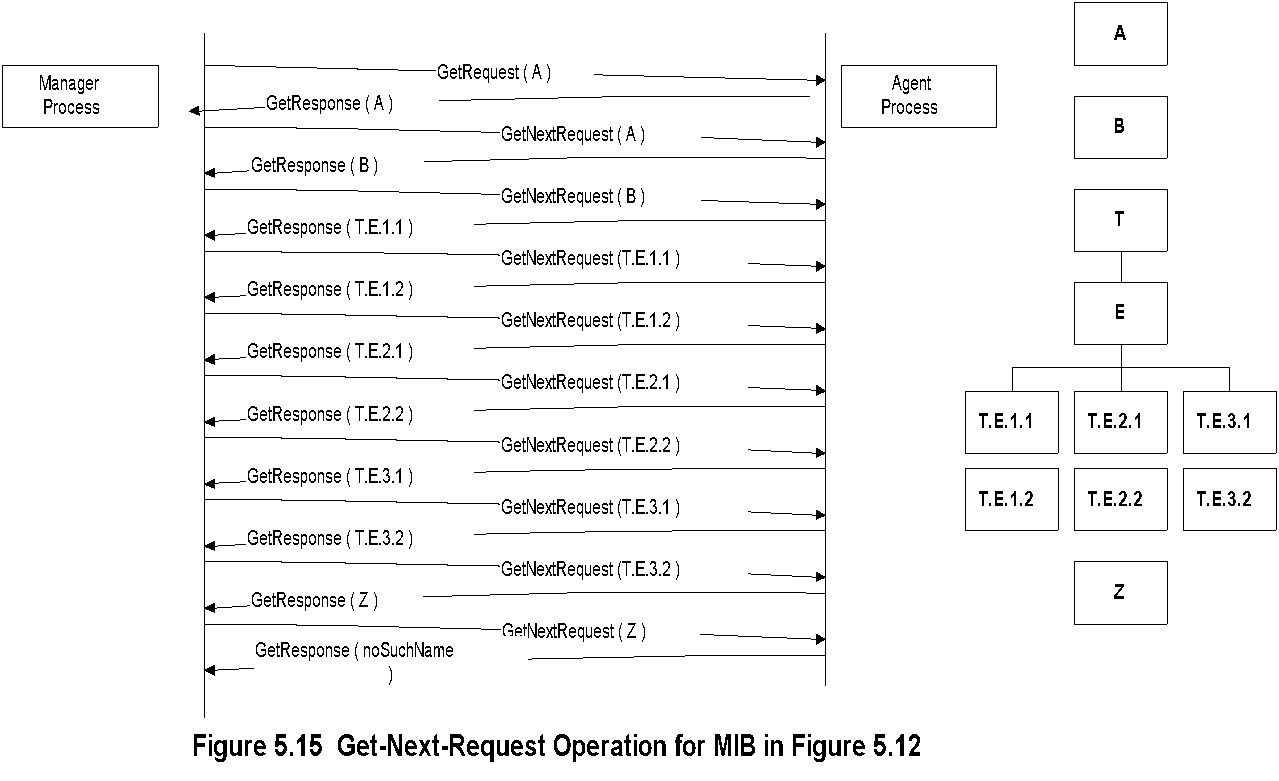 Get-Next-Request Operation
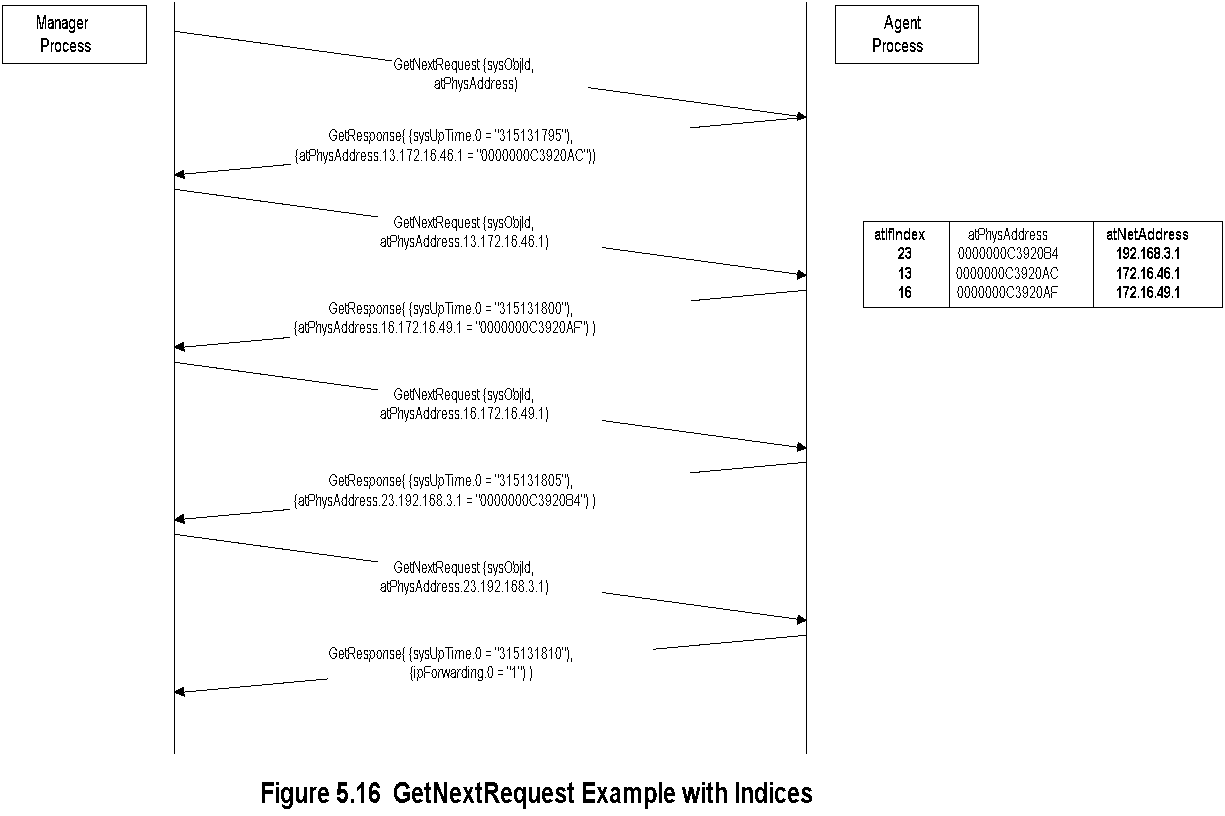 Sniffer Data
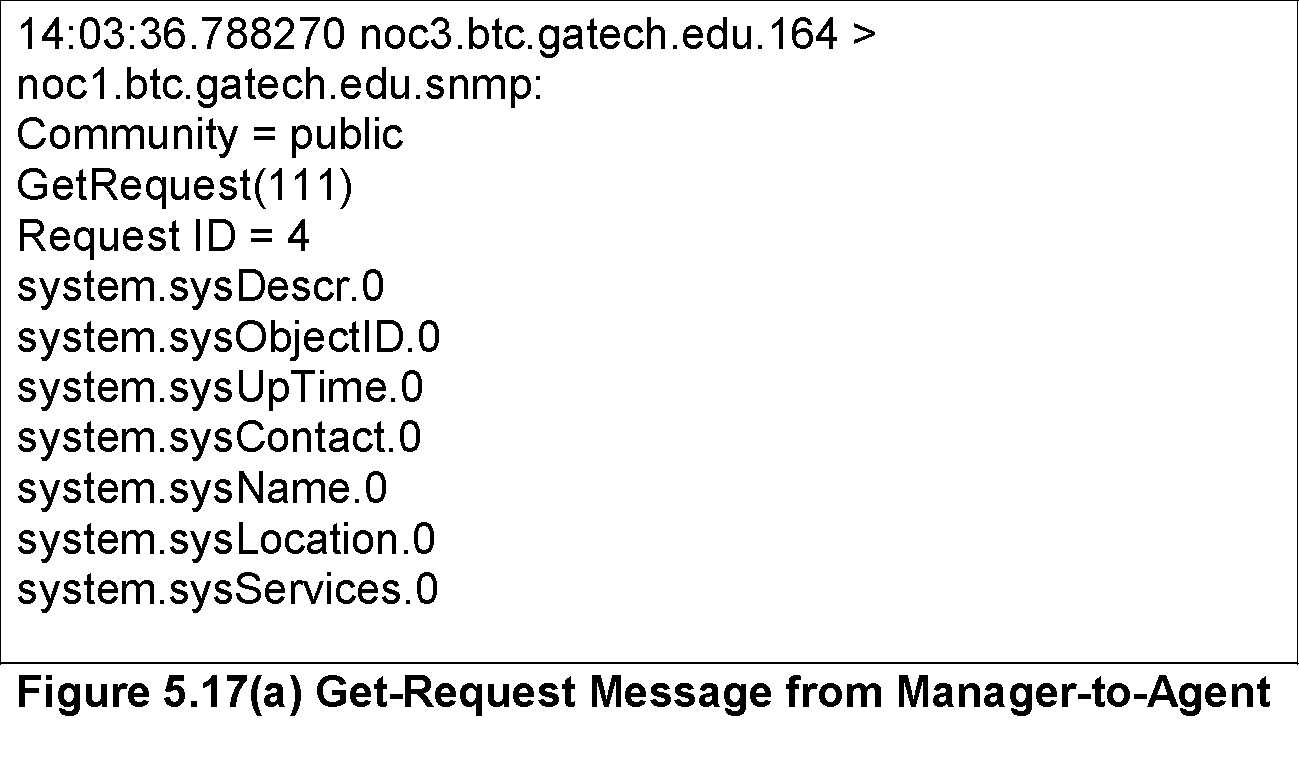 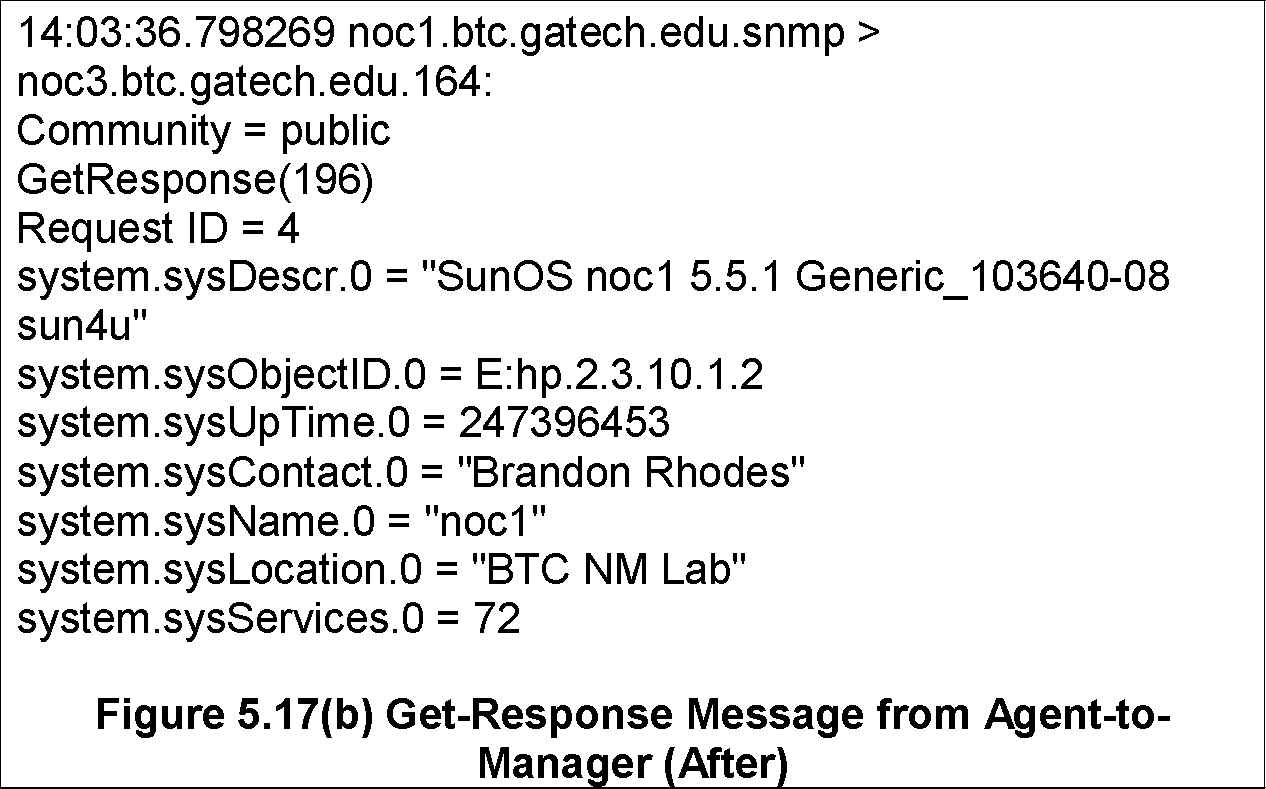 SNMP MIB
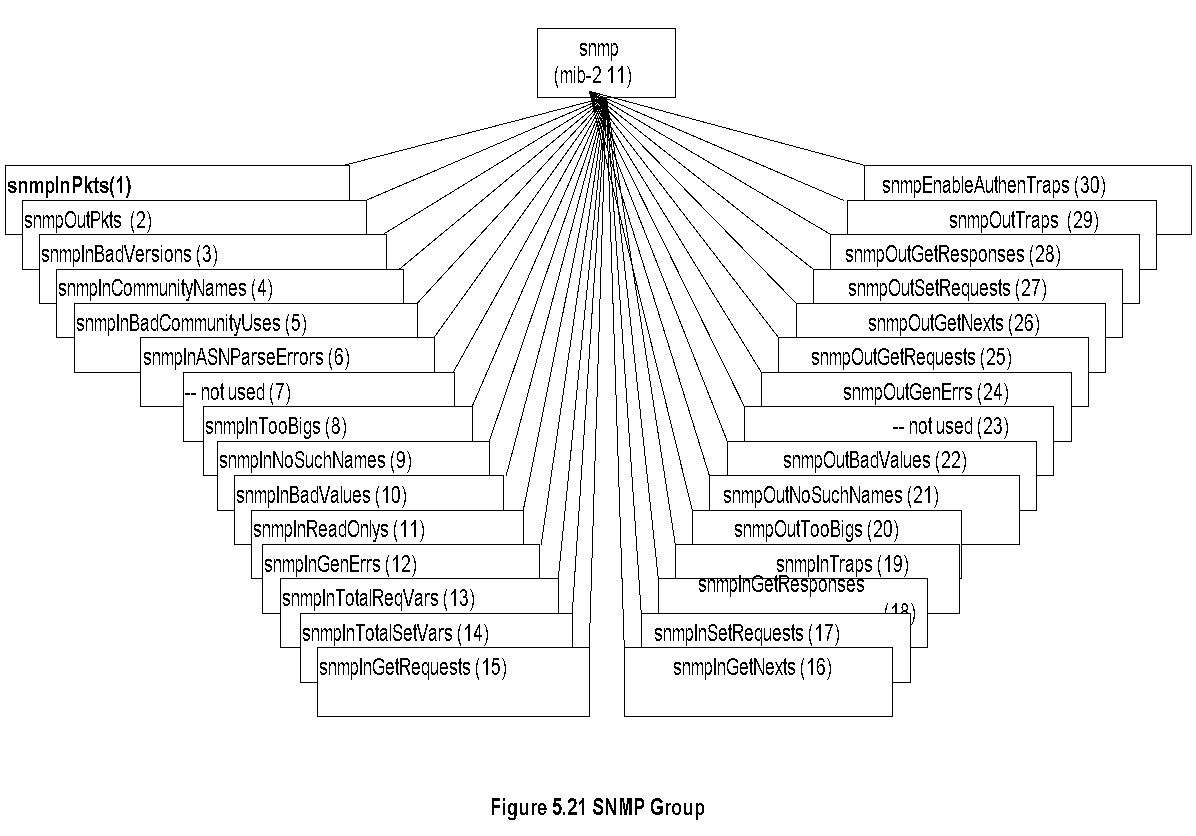 Notes : 
SNMPv1 MIB has too many objects that are not used
 SNMPv2 obsoleted a large number of them
Nisreen AlGhadban 	120015789